SWFDP and SARFFG Workshop

24 October 2016




Vanetia Phakula
Templ ref: PPT-ISO-colour.001   Doc Ref no: 24/10/2016
What is a flash flood
WMO: flood of short duration with a relatively high peak discharge.
AMS: a flood that rises and falls quite rapidly with little or no advance warning, usually as the result of intense rainfall over a relatively small area. 
US NWS: a rapid and extreme flow of high water into geomorphic low-lying areas-rivers, dry lakes and basins, or a rapid water level rise in a stream or creek above a predetermined flood level.
Templ ref: PPT-ISO-colour.001   Doc Ref no: 24/10/2016
Need for flash flood forecasting
According to WMO findings, flash floods were among the top most important hazards around the world.
On average, these events kill more people worldwide than any other natural disasters
Templ ref: PPT-ISO-colour.001   Doc Ref no: 24/10/2016
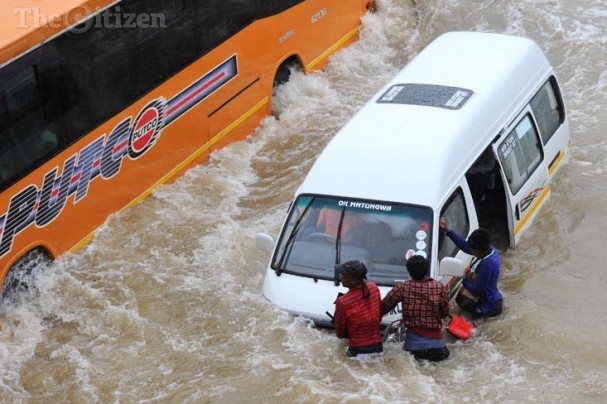 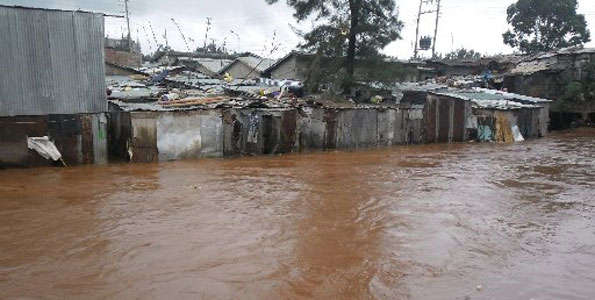 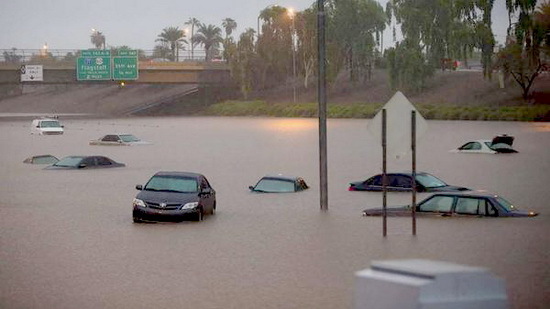 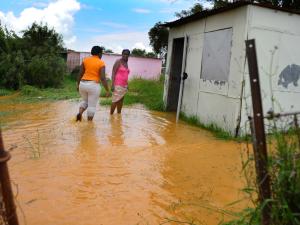 Templ ref: PPT-ISO-colour.001   Doc Ref no: 24/10/2016
SARFFG
Templ ref: PPT-ISO-colour.001   Doc Ref no:24/10/2016
SAFFG
Interfaces
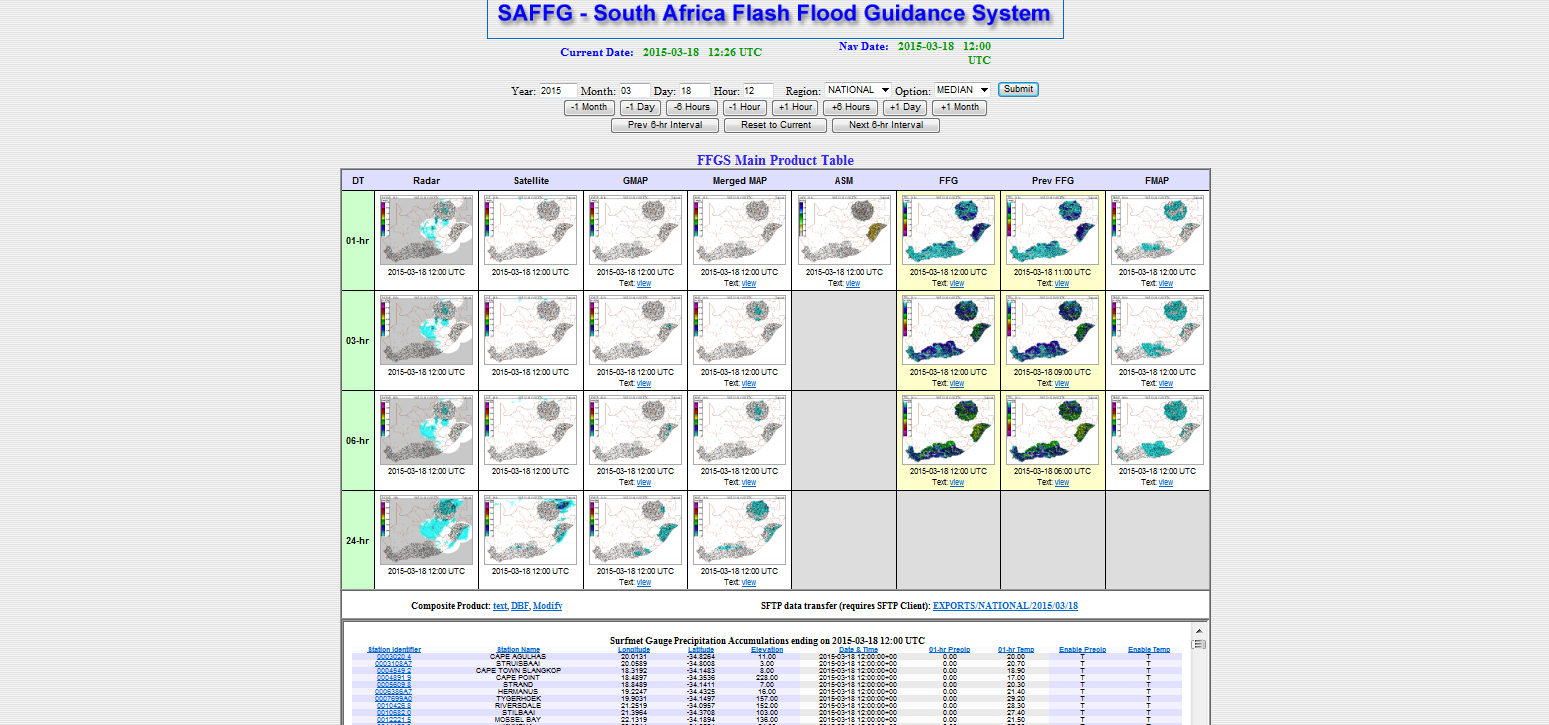 Templ ref: PPT-ISO-colour.001   Doc Ref no: 24/10/2016
Radar
The radar rainfall estimates are provided on a grid having approximately 2x2 km resolution which is displayed over a background of SAFFG sub-basin boundaries.

 The radar data products are updated every hour and reflect rainfall accumulations ending on the current navigation hour
Templ ref: PPT-ISO-colour.001   Doc Ref no: 24/10/2016
Satellite
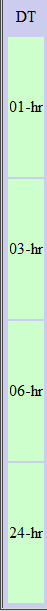 From geostationary satellites using the Hydro-estimator algorithm. The satellite rainfall estimates are provided on a grid having approximately 4x4 km resolution which is displayed over a background of SAFFG sub-basin boundaries.
Templ ref: PPT-ISO-colour.001   Doc Ref no: 24/10/2016
FFG & SARFFG (Flash Flood Guidance & South African Flash Flood Guidance System)
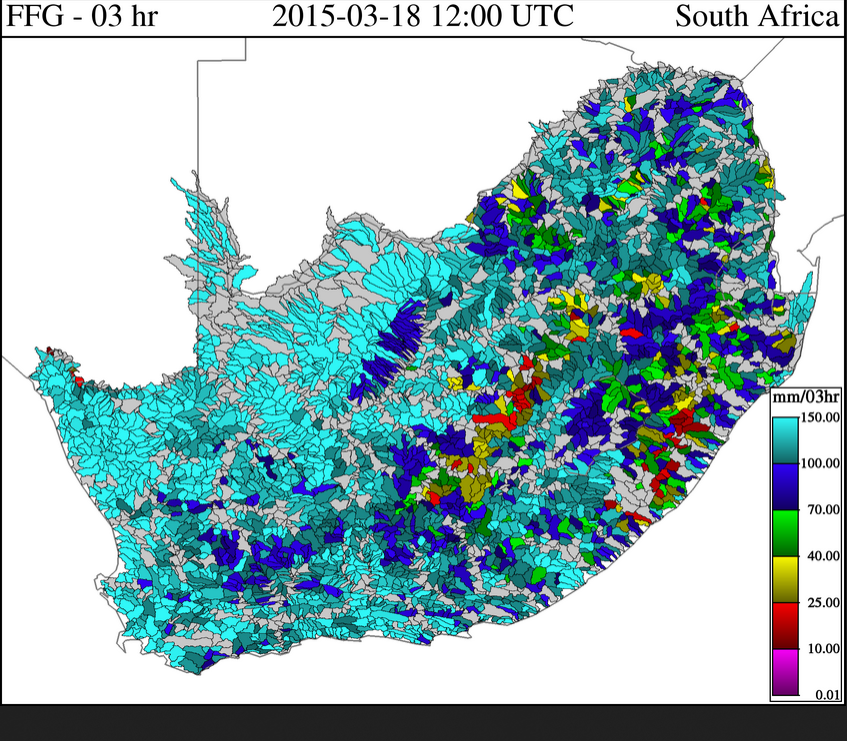 Templ ref: PPT-ISO-colour.001   Doc Ref no: 24/10/2016
FFG
FFG value indicates:

The total volume of rainfall over the given duration which is just enough to cause bankfull flow at the outlet of the draining stream. 

Consequently, rainfall volumes of the same duration that are greater than the FFG value indicate a likelihood of overbank flows at the draining stream outlet (covered in the base line threats)
10
Templ ref: PPT-ISO-colour.001   Doc Ref no: 24/10/2016
Baseline Threats
Templ ref: PPT-ISO-colour.001   Doc Ref no:24/10/2016
IFFT
IFFT - Imminent Flash Flood Threat

The values indicate the difference of the observed mean areal rainfall of the given duration and the corresponding past FFG of the same duration for a given SAFFG sub-basin. 

The last 1-hour, 3-hour and 6-hour durations of FFG are considered with current corresponding Merged MAP in the computation of IFFT.
12
Templ ref: PPT-ISO-colour.001   Doc Ref no:24/10/2016
IFFTdt= MAPdt - PFFGdt
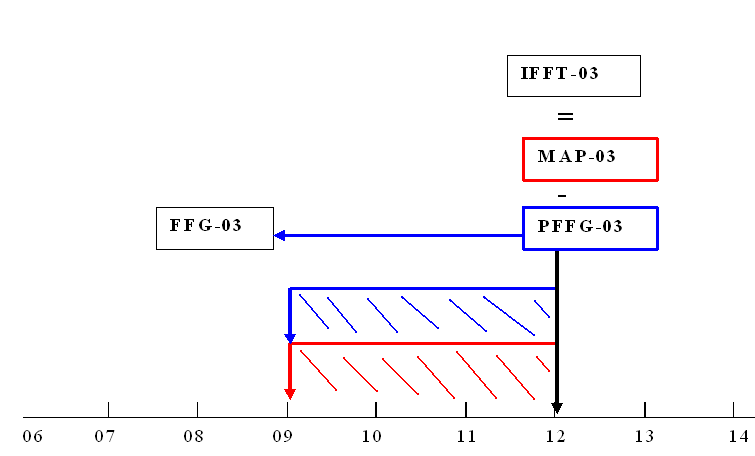 Templ ref: PPT-ISO-colour.001   Doc Ref no:24/10/2016
Note that this set of products concerns the past and may not be appropriate to use for real-time warning. In addition, significant uncertainty may be associated with the estimated mean areal precipitation. IFFT is offered as a baseline product that must be carefully evaluated by the forecaster in real-time.
14
Templ ref: PPT-ISO-colour.001   Doc Ref no:24/10/2016
PFFT
PFFT - Persistence Flash Flood Threat

Values indicate the difference of recent persisted merged estimates of mean areal rainfall of the given duration and the corresponding current FFG of the same duration for a given SAFFG sub-basin
15
Templ ref: PPT-ISO-colour.001   Doc Ref no:24/10/2016
PFFTdt = MAPdt- FFGdt
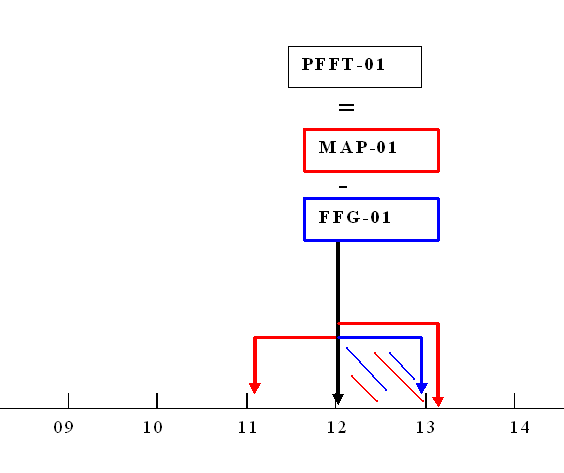 Templ ref: PPT-ISO-colour.001   Doc Ref no:24/10/2016
Hourly Rainfall Data for Gauteng 12 January 2016
Templ ref: PPT-ISO-colour.001   Doc Ref no:24/10/2016
06 FFG 2016/01/12 01hr
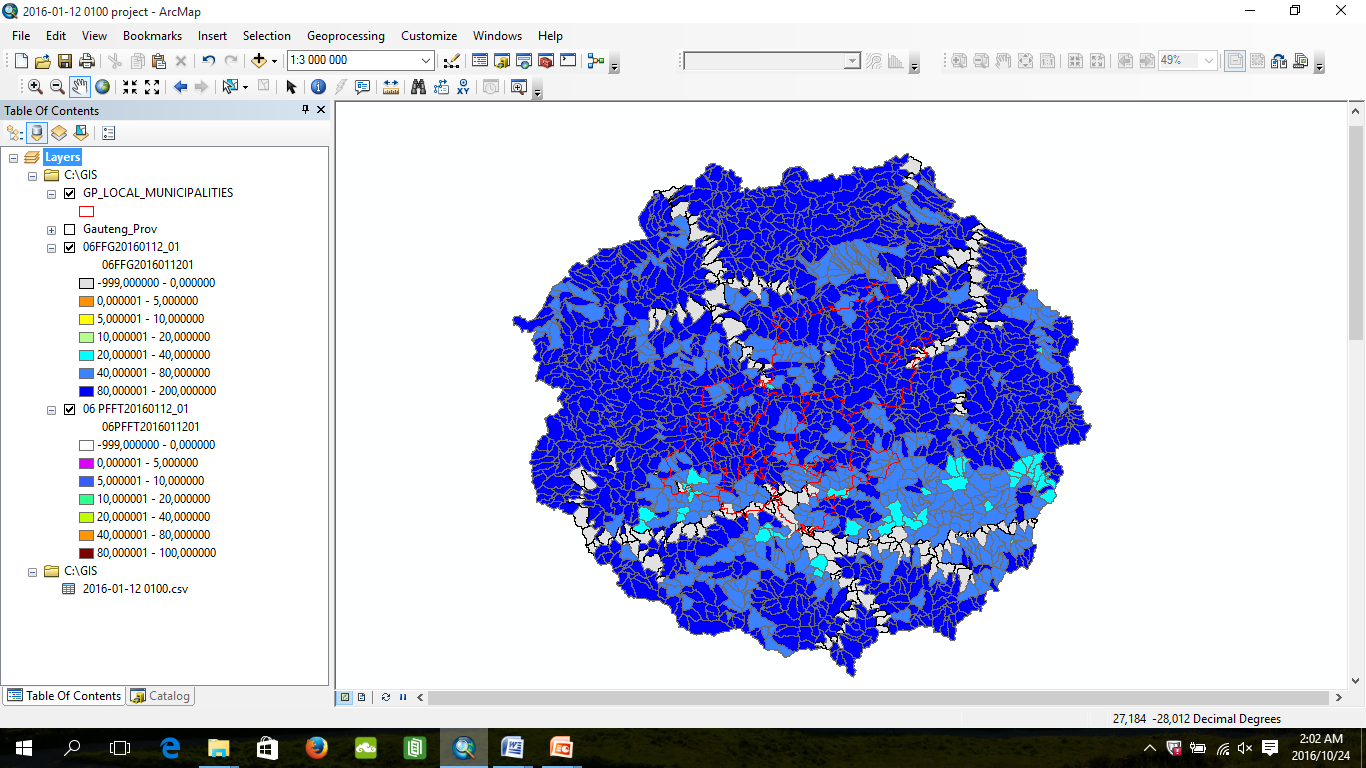 Templ ref: PPT-ISO-colour.001   Doc Ref no:24/10/2016
06 FFG 2016/01/12 02hr
Templ ref: PPT-ISO-colour.001   Doc Ref no:24/10/2016
06 FFG 2016/01/12 03hr
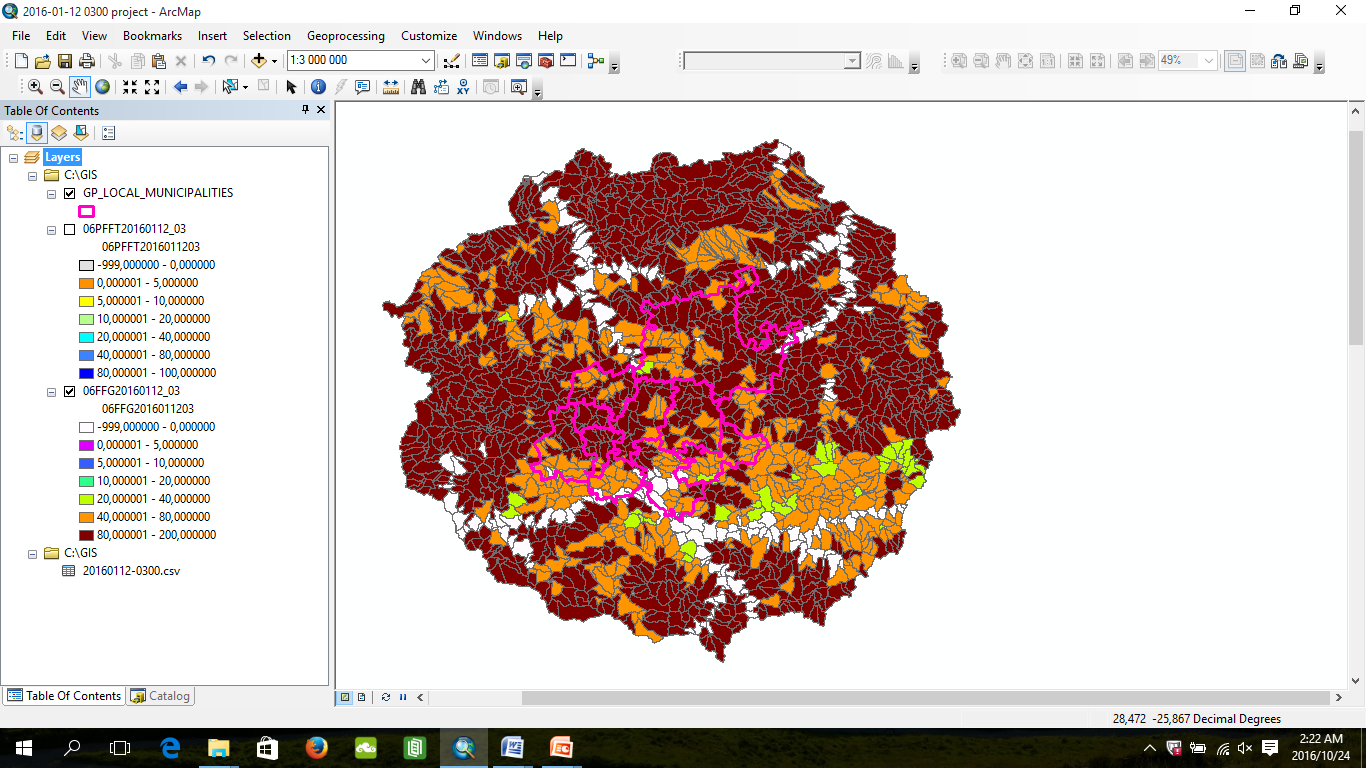 Templ ref: PPT-ISO-colour.001   Doc Ref no:24/10/2016
06 FFG 2016/01/12 04hr
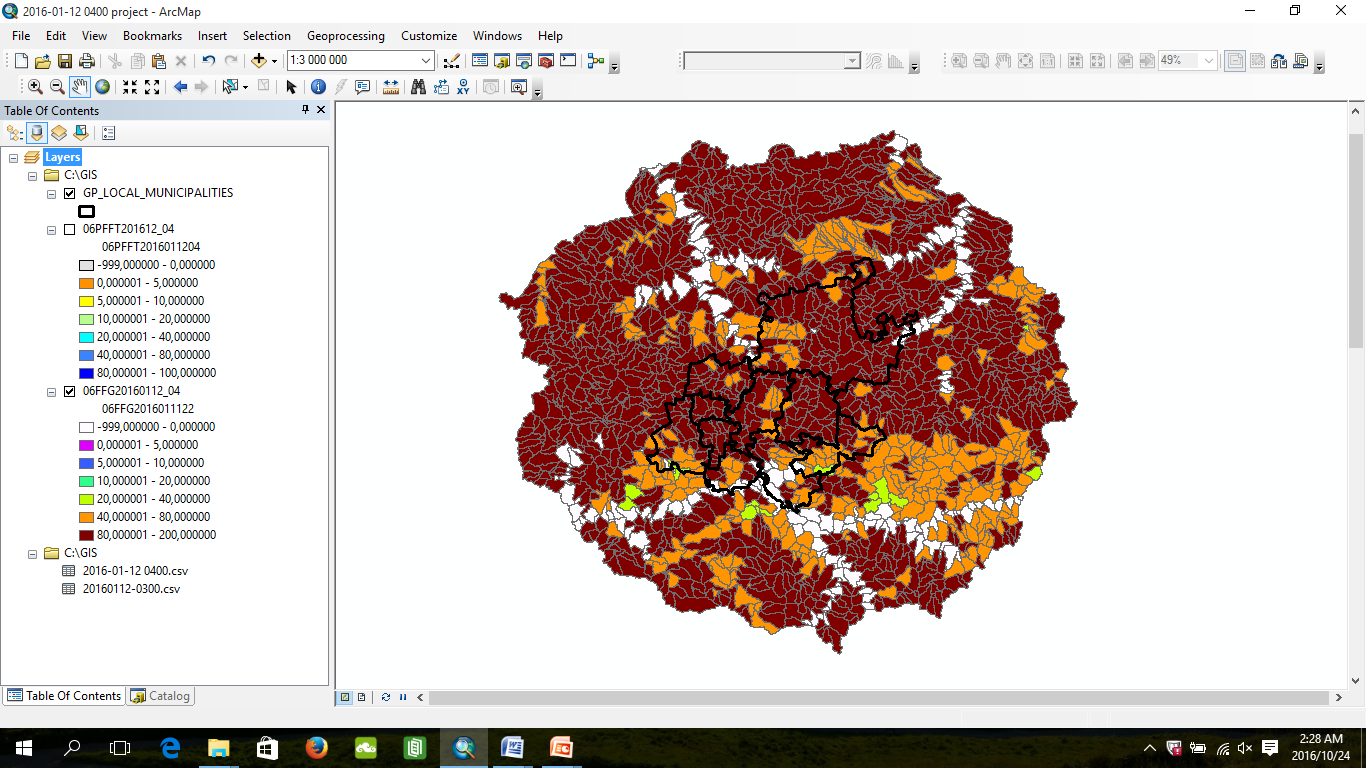 Templ ref: PPT-ISO-colour.001   Doc Ref no:24/10/2016
06 PFFT 2016/01/12 04hr
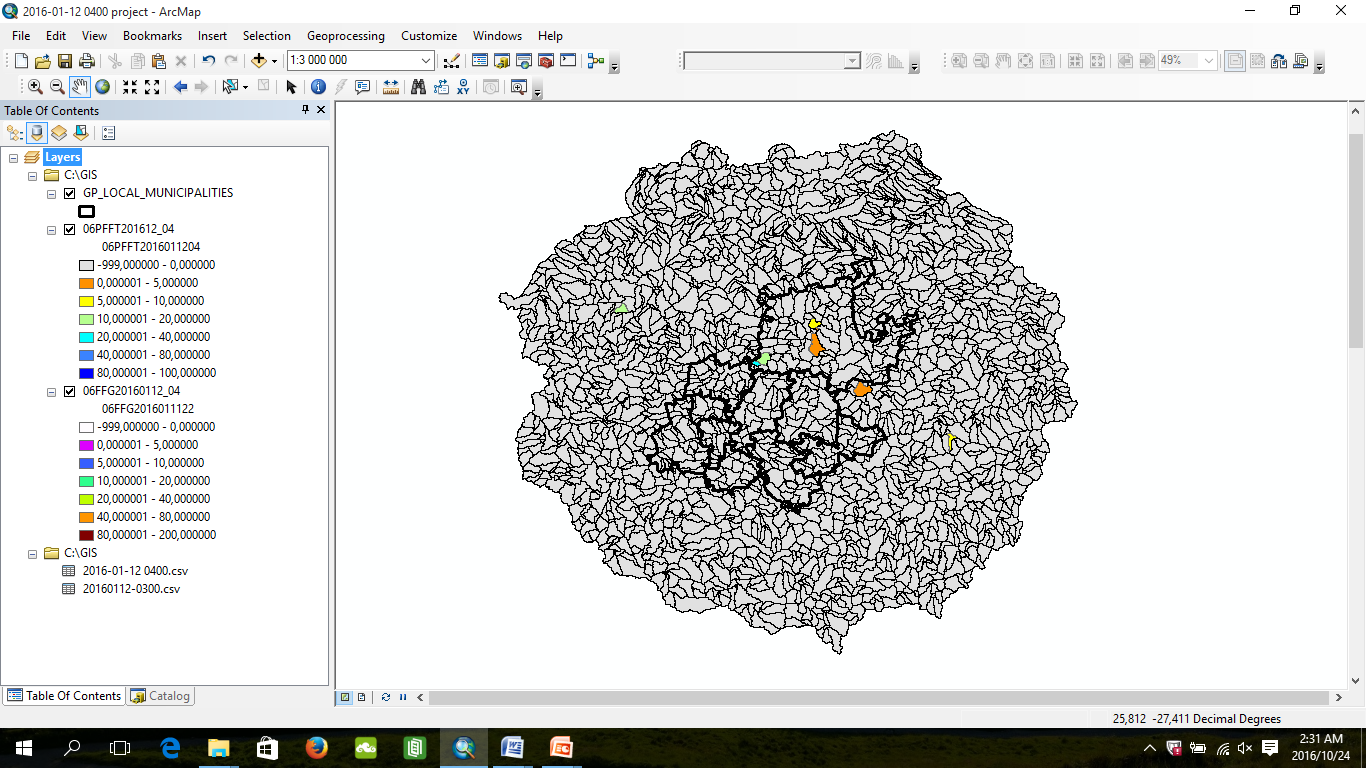 Templ ref: PPT-ISO-colour.001   Doc Ref no:24/10/2016
06 FFG 2016/01/12 05hr
Templ ref: PPT-ISO-colour.001   Doc Ref no:24/10/2016
06 PFFT 2016/01/12 05hr
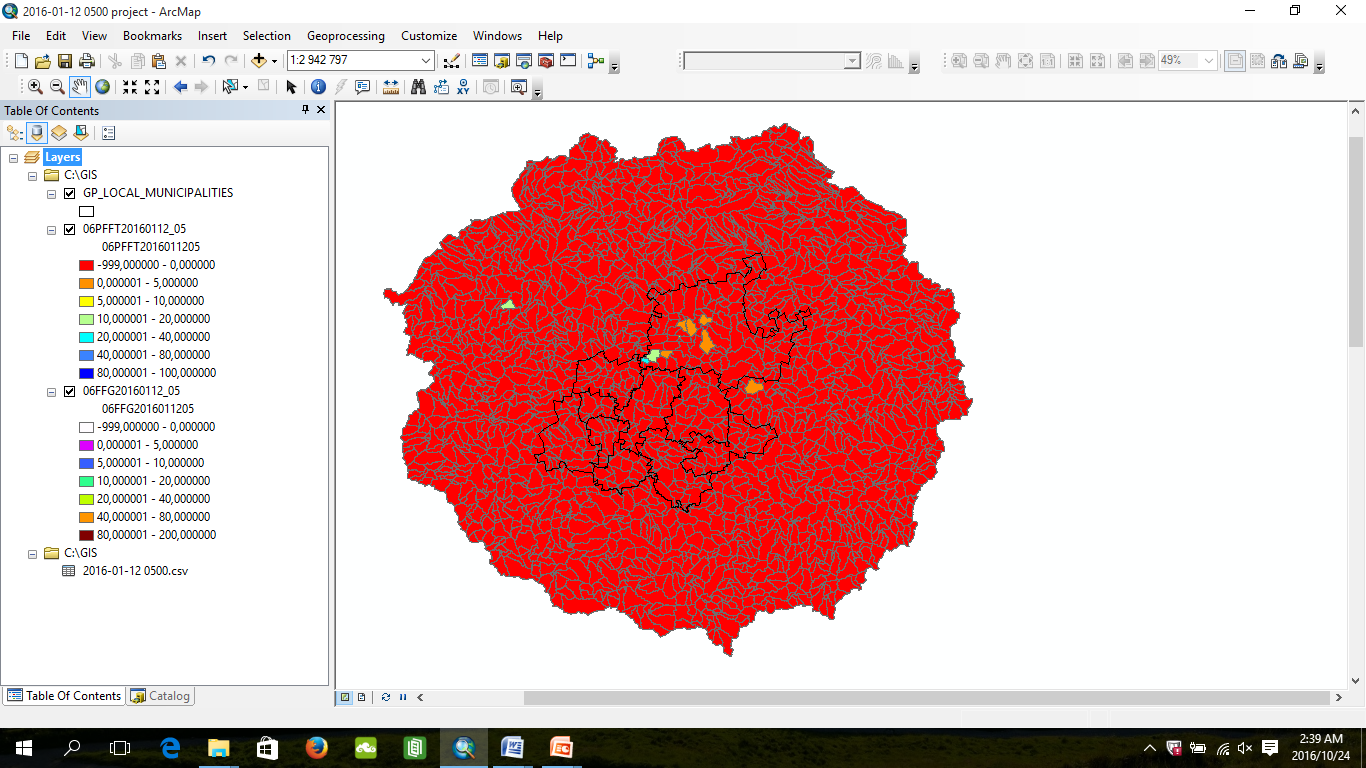 Templ ref: PPT-ISO-colour.001   Doc Ref no:
06 FFG 2016/01/12 06hr
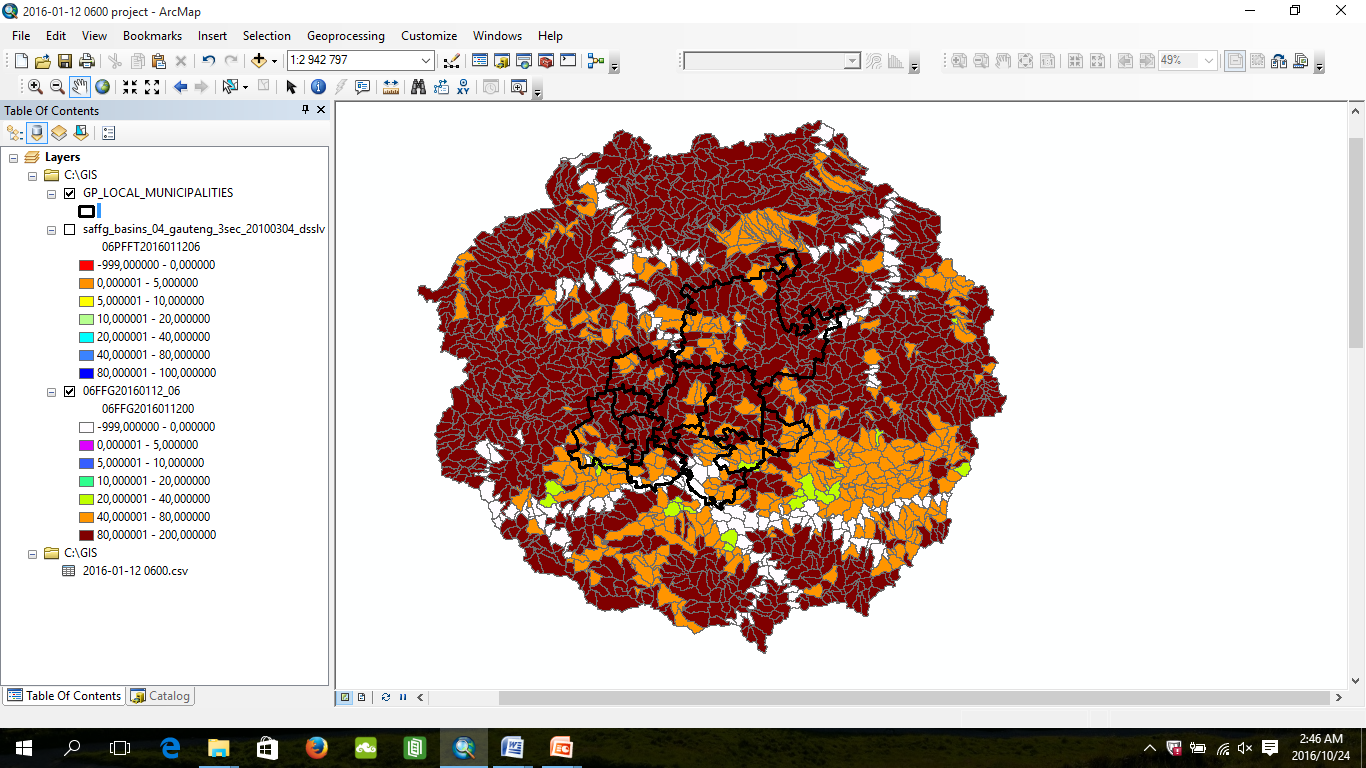 Templ ref: PPT-ISO-colour.001   Doc Ref no:24/10/2016
06 PFFT 2016/01/12 06hr
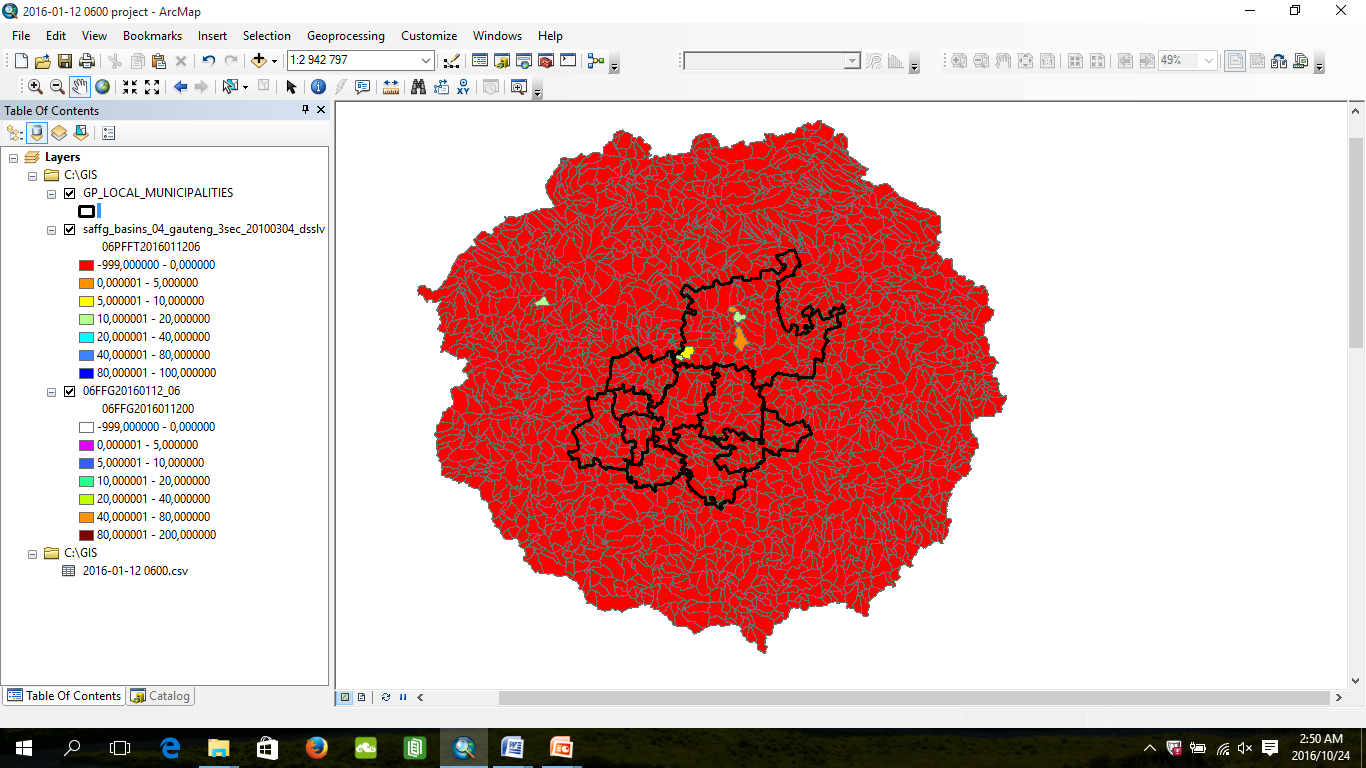 Templ ref: PPT-ISO-colour.001   Doc Ref no:24/10/2016
06 FFG 2016/01/12 07hr
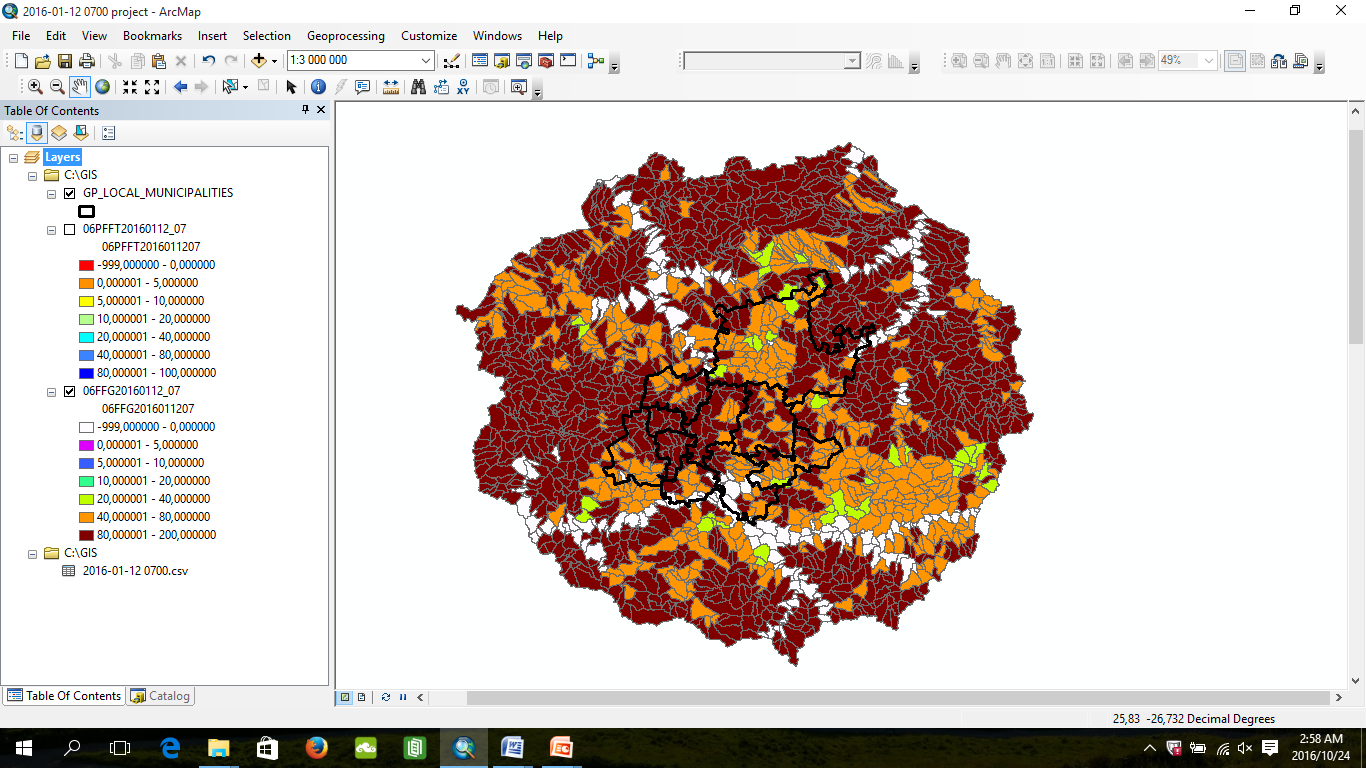 Templ ref: PPT-ISO-colour.001   Doc Ref no:24/10/2016
06 PFFT 2016/01/12 07hr
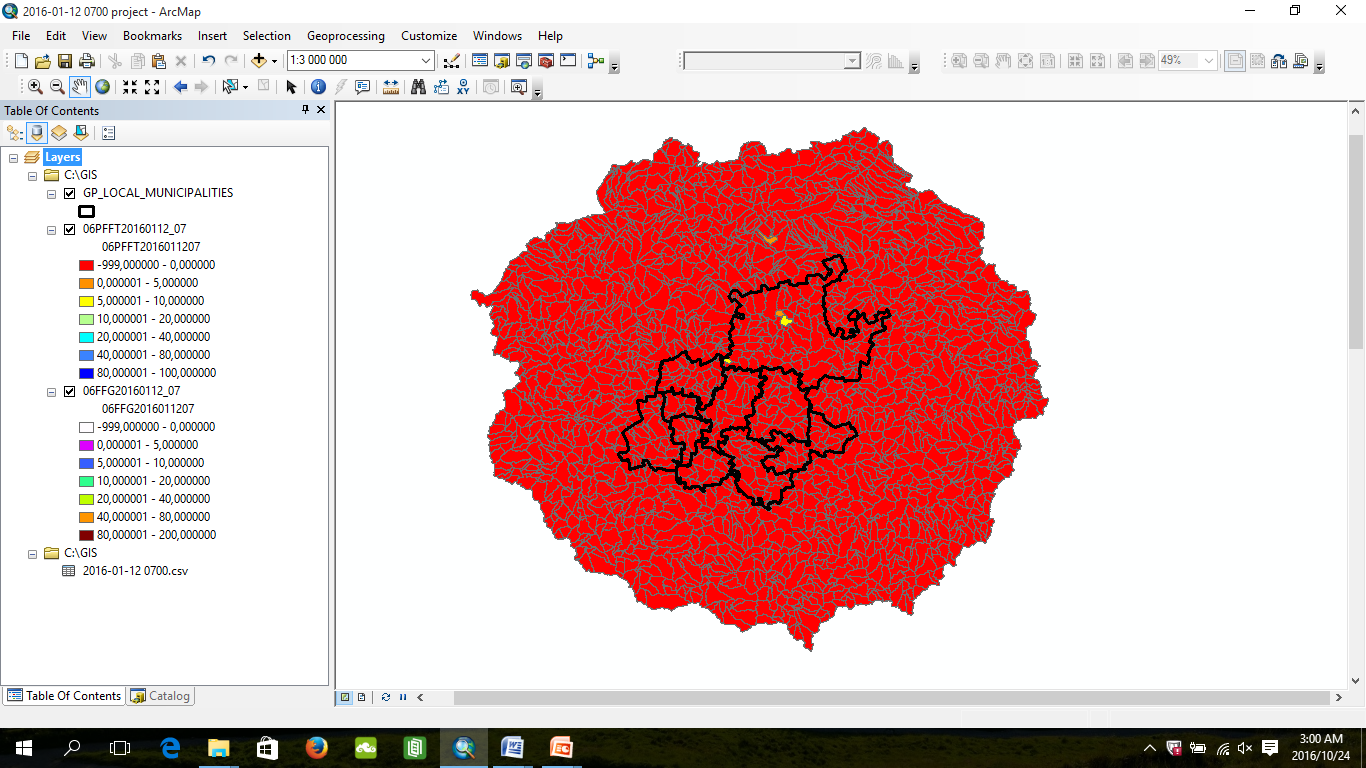 Templ ref: PPT-ISO-colour.001   Doc Ref no:24/10/2016
Data used for verification
Templ ref: PPT-ISO-colour.001   Doc Ref no:24/10/2016
Thank You
Templ ref: PPT-ISO-colour.001   Doc Ref no:24/10/2016